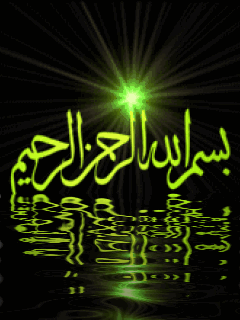 20 July 2020
Jahid (01855-959494)
1
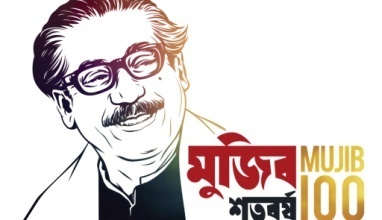 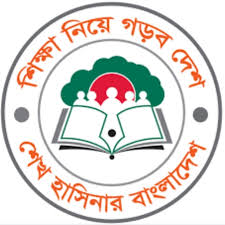 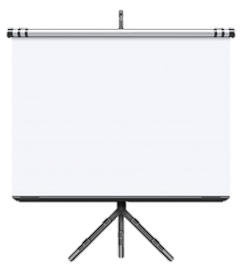 আজকের মাল্টিমিডিয়া ক্লাসে সবাইকে শুভেচ্ছা
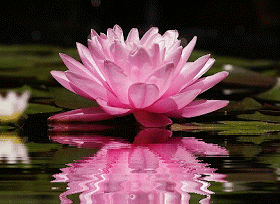 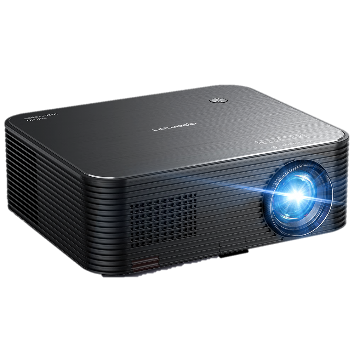 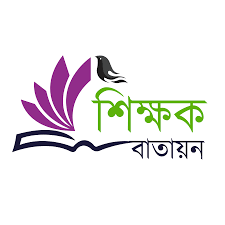 20 July 2020
Jahid (01855-959494)
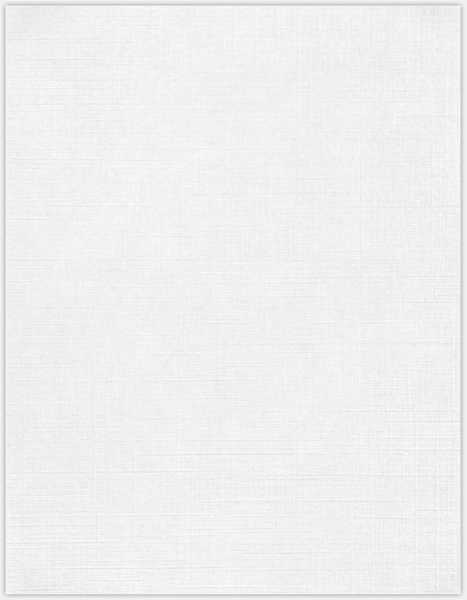 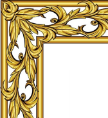 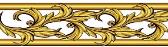 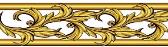 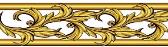 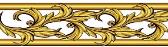 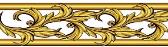 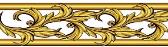 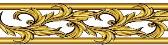 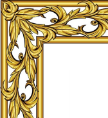 পরিচিতি
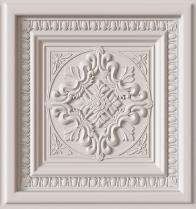 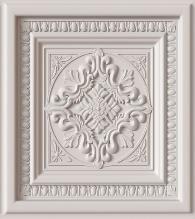 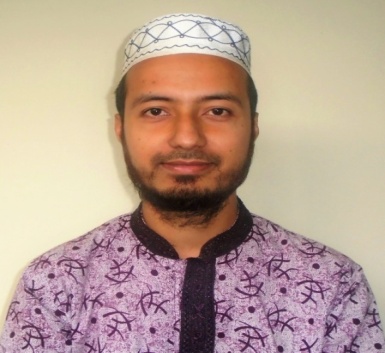 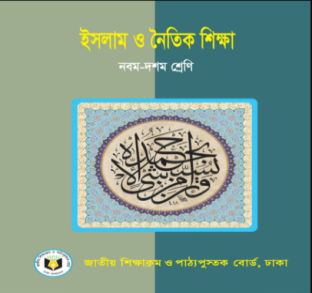 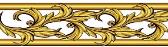 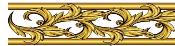 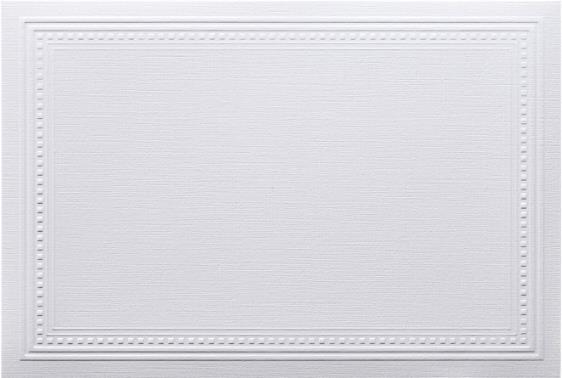 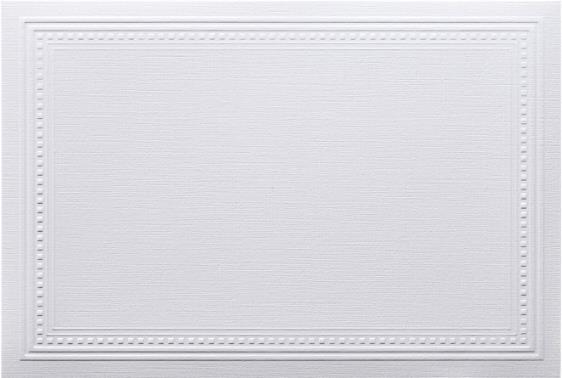 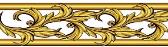 মোঃ জাহিদুল ইসলাম

সহকারী শিক্ষক

বি,এ মুসলিম বহুমুখী উচ্চ বিদ্যালয়

ইমেইলঃ jahidtmm@gmail.com

মোবাইলঃ ০১৮৫৫-৯৫৯৪৯৪
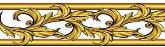 বিষয়ঃ ইসলাম ও নৈতিক শিক্ষা
শ্রেণিঃ ৯ম-১০ম
অধ্যায়ঃ ১ম (আকাইদ ও নৈতিক জীবন)
পাঠঃ ০৪ (তাওহিদ)
সময়ঃ ৪০মিনিট
তারিখঃ ২০-০৭-২০২০খ্রিঃ
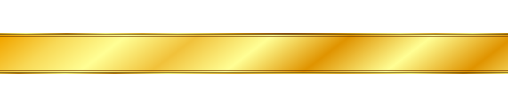 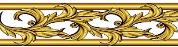 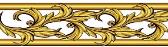 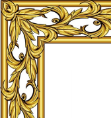 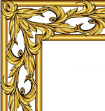 20 July 2020
Jahid (01855-959494)
3
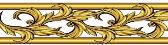 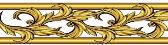 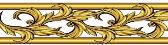 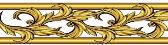 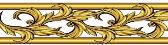 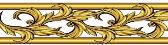 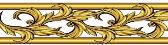 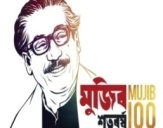 সবাই কেমন আছো...?
20 July 2020
Jahid (01855-959494)
4
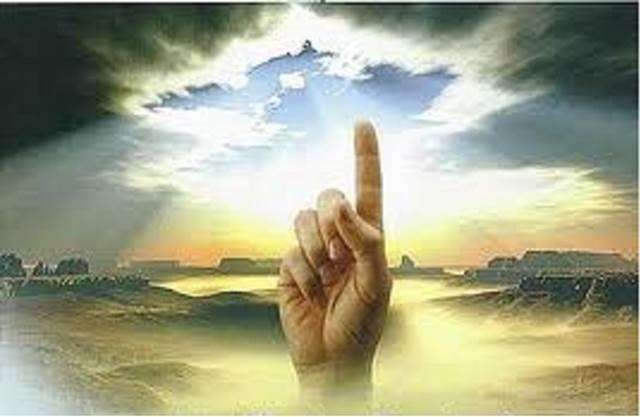 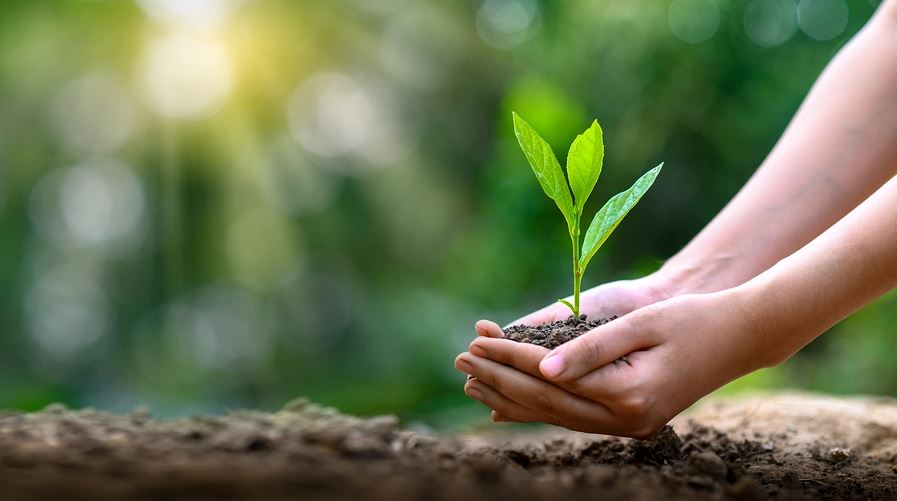 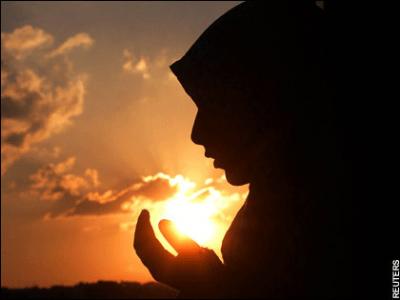 20 July 2020
Jahid (01855-959494)
5
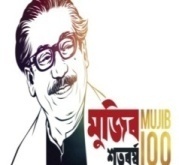 20 July 2020
Jahid (01855-959494)
6
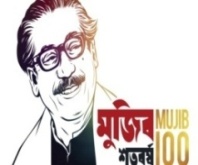 20 July 2020
Jahid (01855-959494)
7
20 July 2020
Jahid (01855-959494)
8
20 July 2020
Jahid (01855-959494)
9
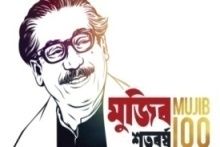 20 July 2020
Jahid (01855-959494)
10
20 July 2020
Jahid (01855-959494)
11
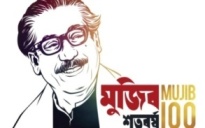 20 July 2020
Jahid (01855-959494)
12
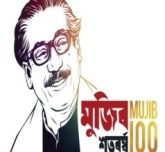 20 July 2020
Jahid (01855-959494)
13
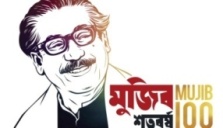 20 July 2020
Jahid (01855-959494)
14
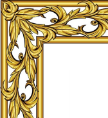 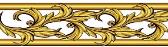 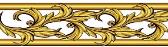 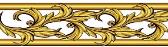 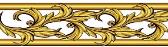 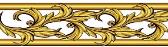 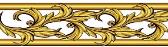 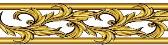 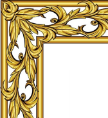 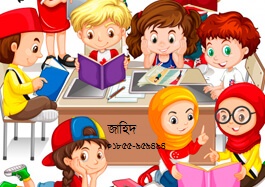 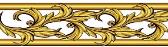 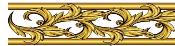 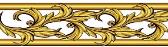 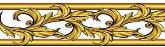 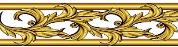 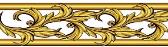 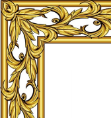 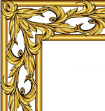 20 July 2020
Jahid (01855-959494)
15
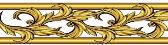 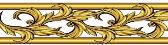 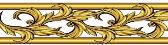 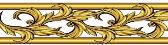 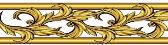 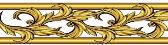 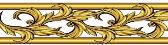 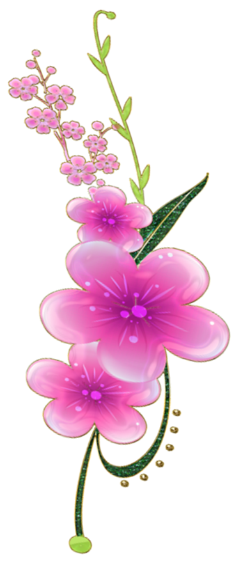 20 July 2020
Jahid (01855-959494)
16
20 July 2020
Jahid (01855-959494)
17
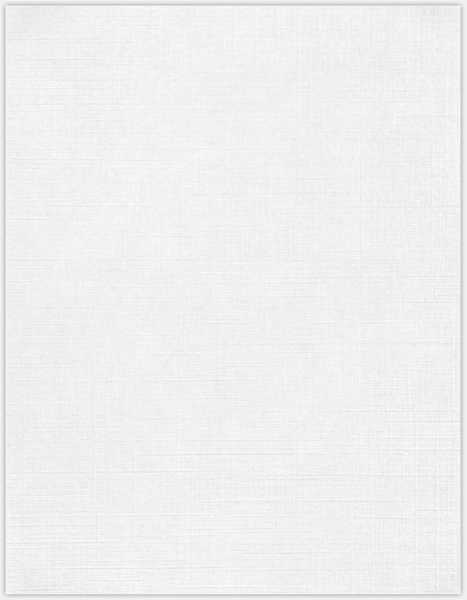 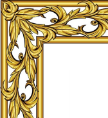 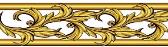 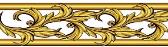 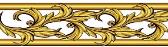 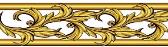 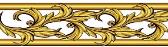 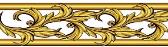 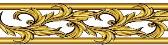 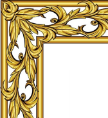 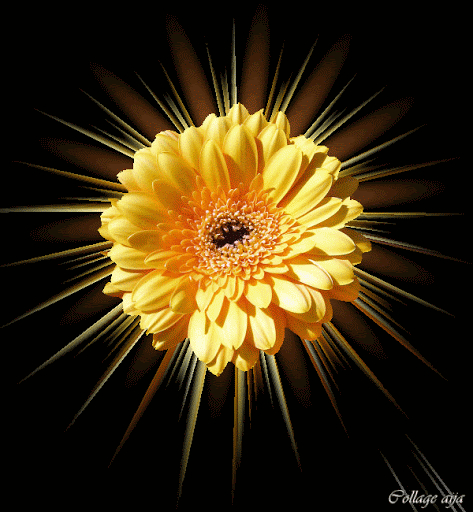 আজকের ক্লাসে এতক্ষণ সাথে থাকার সবাইকে অসংখ্য ধন্যবাদ।
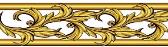 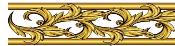 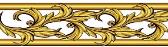 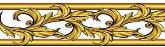 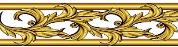 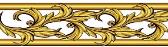 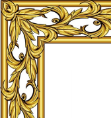 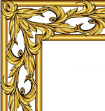 আল্লাহ হাফেজ
20 July 2020
Jahid (01855-959494)
18
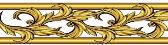 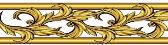 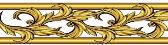 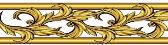 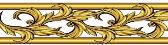 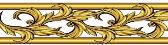 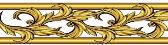